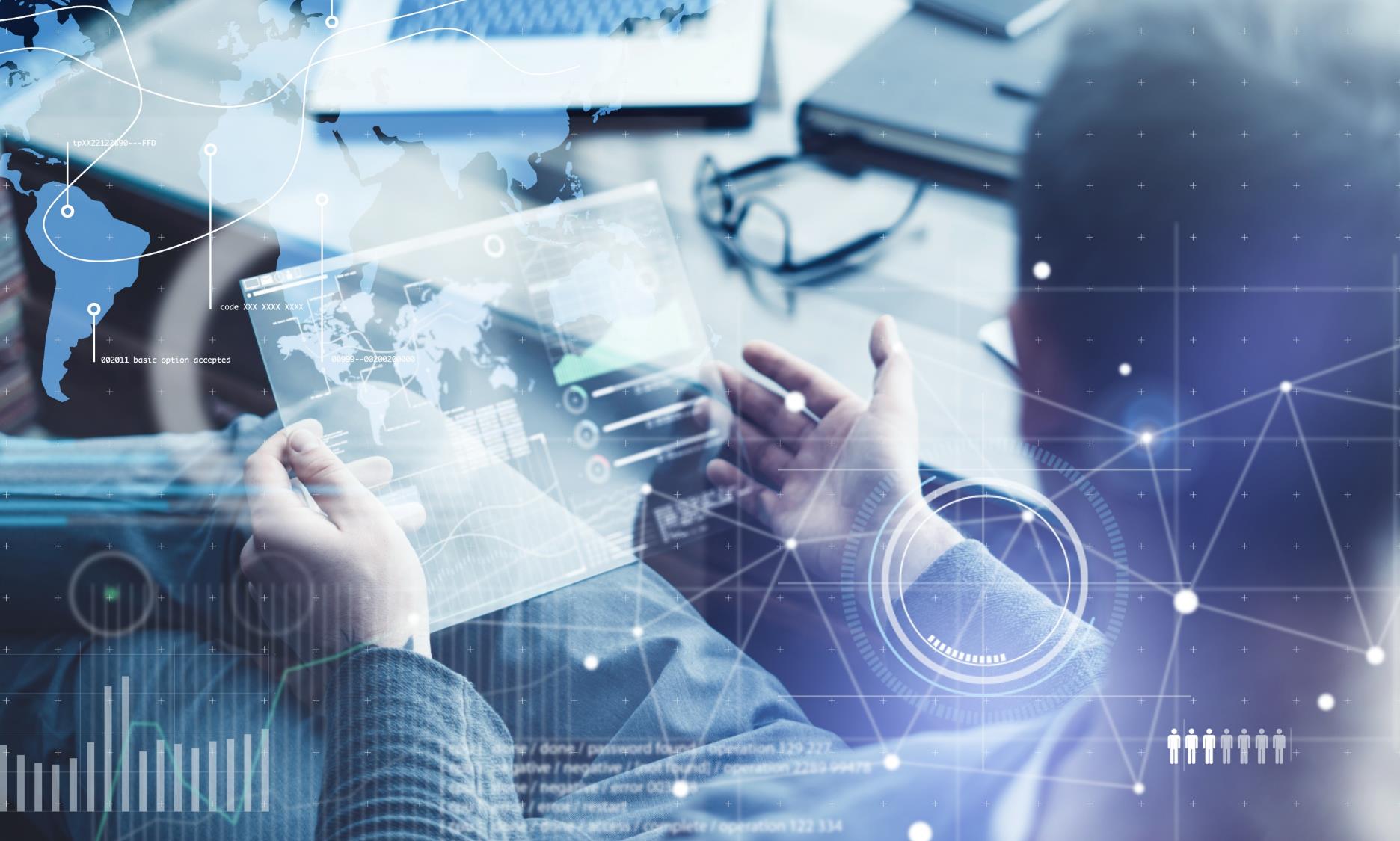 NAHR CHRO Academy: 
Role of the CHRO
Kevin Cox  |  CHRO, GE
Mirian Graddick-Weir | Former CHRO, Merck & Co.
Tracy Keogh | Chief People Officer, Great Hill Partners, Former CHRO, HP, Inc.
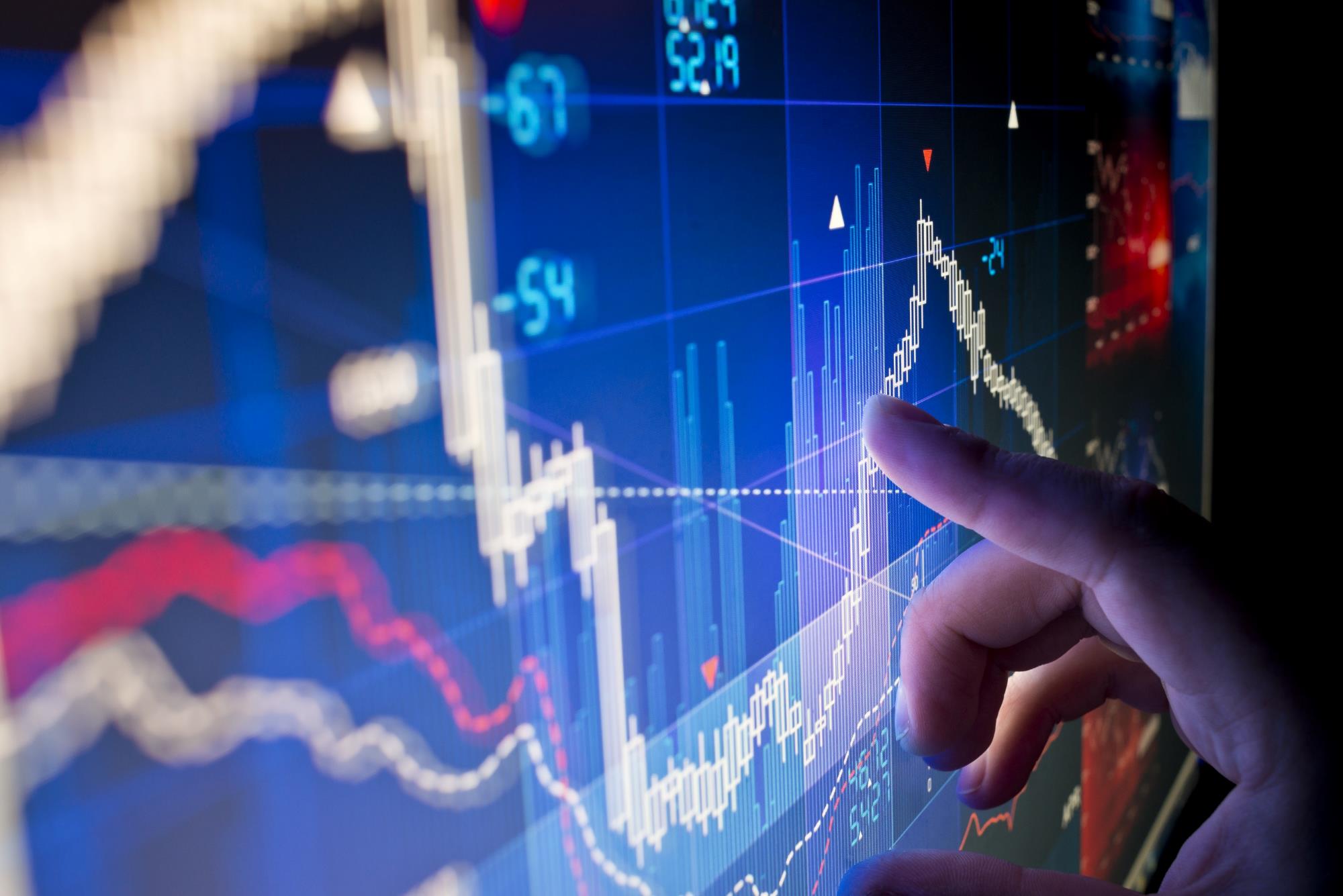 CHRO ROLE: EVOLVING DYNAMICS
CEOs NOT CLEAR ON WHAT THEY NEED FROM CHRO
What’s The Problem?
BOARD MEMBER EXPECTATIONS VARY GREATLY
OTHER C-SUITE PEERS ALSO UNSURE OF WHAT TO EXPECT
ROLE IS DYNAMIC … CONSTANTLY EVOLVING
TRUE CHRO ROLE NOT VISIBLE TO DIRECT REPORTS
SEARCH FIRMS STRUGGLE TO UNDERSTAND THE ROLE
2
SO, A FEW OF US GOT TOGETHER …
MODEL OF A WORLD-CLASS CHRO 1.0
Drive Business Results
DRIVE BUSINESS RESULTS
Creator of Talent Strategy
Enterprise Change Leader
Driver of Culture and Purpose
Trusted Advisor and Coach
Board’s Leader of Human Capital
Link Purpose to Culture
Advise and Coach the CEO
Challenge the 
Status Quo
Plan and Support     
CEO Succession
Ensure Critical Role Staffing
Measure and Communicate the Culture
Maximize Senior Team Effectiveness
Plan Strategic Enterprise Changes
Build Shareholder-Supported Executive Compensation
Design Talent Management Processes
Hold Leadership Accountable for the Culture Promise
Coach and Develop Key Enterprise Talent
Manage Stakeholders and Advocate for Employees
Surface and Respond   to External Trends
Direct Strategic Workforce Planning
Business Strategy Development
Shape and influence business strategy, and partner with 
executive peers to move the organization forward.
Business Acumen
Understand the business model, financials, external markets, and customers.
Functional Business Leader
Create a future-focused, financially disciplined team to run the HR function.
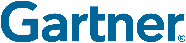 4
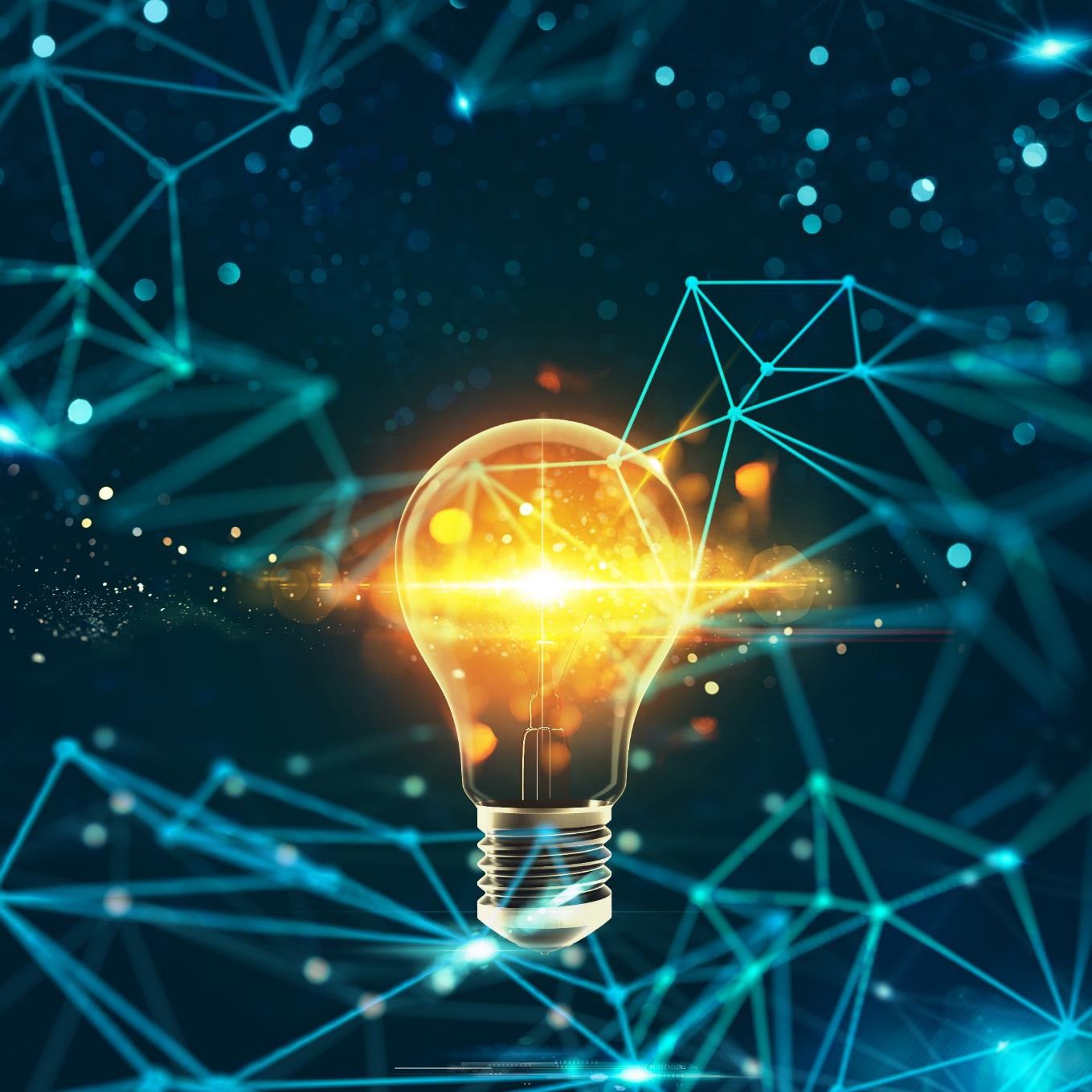 NOBLE INTENT
We are trying to create a movement
FREE WARE
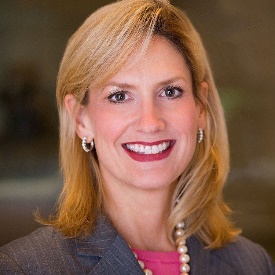 WE THINK THIS MODEL IS
DIFFERENT…
EXPERT INPUT
CHROs from different industries, geographies
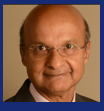 NO ECHO CHAMBER
Built with extensive CEO input
SUPPORTED BY RESEARCH
CEB (now Gartner)
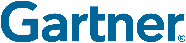 Confidential. Not to be copied, distributed, or reproduced without prior approval.
5
5
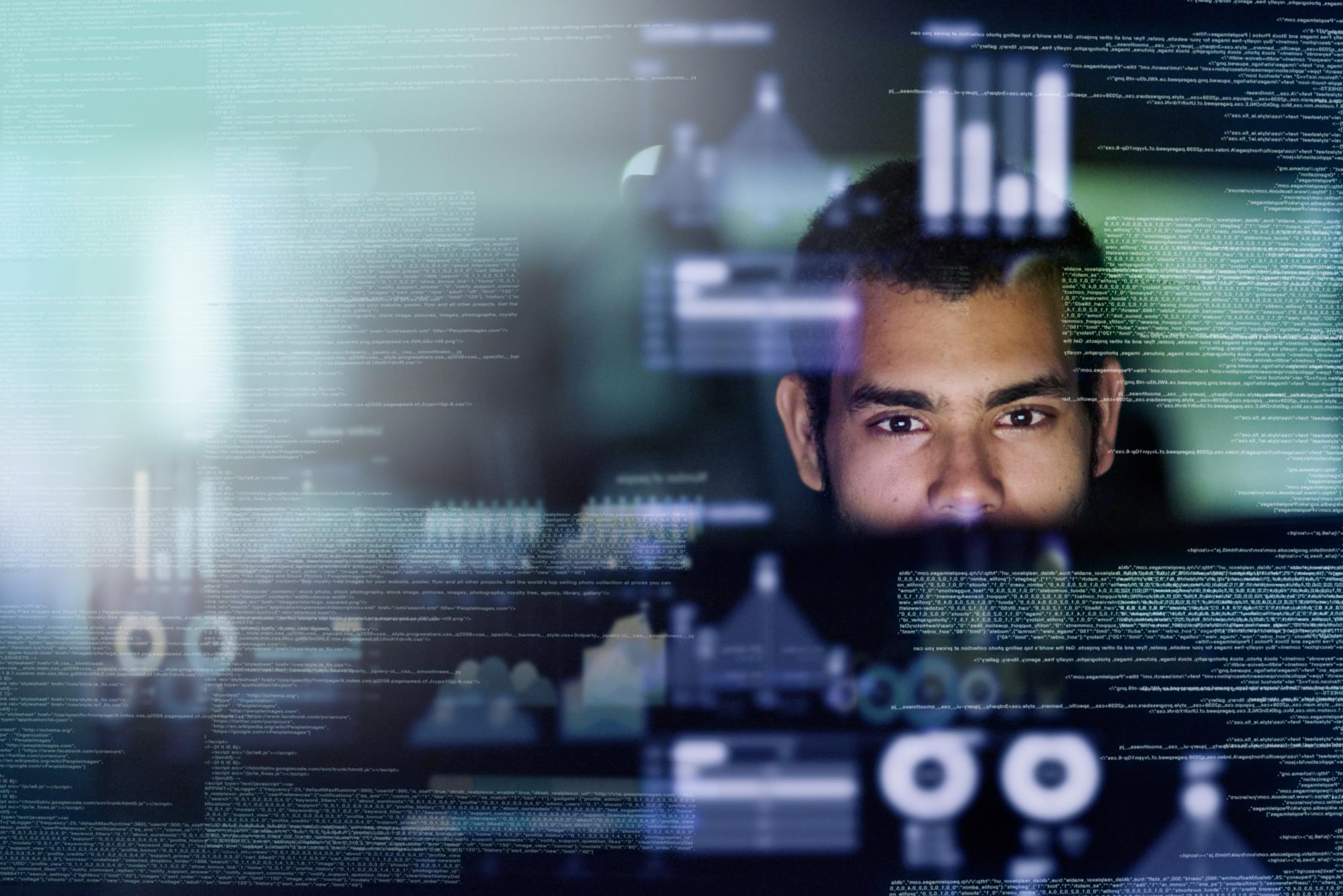 YOU MUST DEVELOP A STRONG HR FUNCTION
Work hard to attract and develop a strong HR team
You will be surprised about how you are actually spending your time
Invest heavily in the upskilling of your HR teams
Create a brand for your HR teams, internally and externally
FUNCTIONAL BUSINESS LEADER
A very strong HR Team is the very foundation for your personal effectiveness as a CHRO.  Ignore this at your peril!
6
Suggest removing for a shorter deck
DOMAIN EXPERTISE MATTERSWHERE YOUR CEO EXPECTS FACT-BASED ANSWERS
What are the ideal metrics to link the strategy of a company to the long-term incentive compensation design?
What weighting should be attached to the long-term, strategic goals of the CEO, relative to the annual goals?
EXECUTIVE COMPENSATION
HUMAN CAPITAL INFRASTRUCTURE
What are the financial implications of moving from an on premises HCM system to a cloud-based HCM system?
What is the business case for insourcing (or outsourcing) talent acquisition?
What is the acceptable amount of cost sharing to do with employees, relative to our competitors, and taking into account our profit pressures?
What (if any) are the financial benefits of on-site medical clinics in our high employee locations?
BENEFITS
7
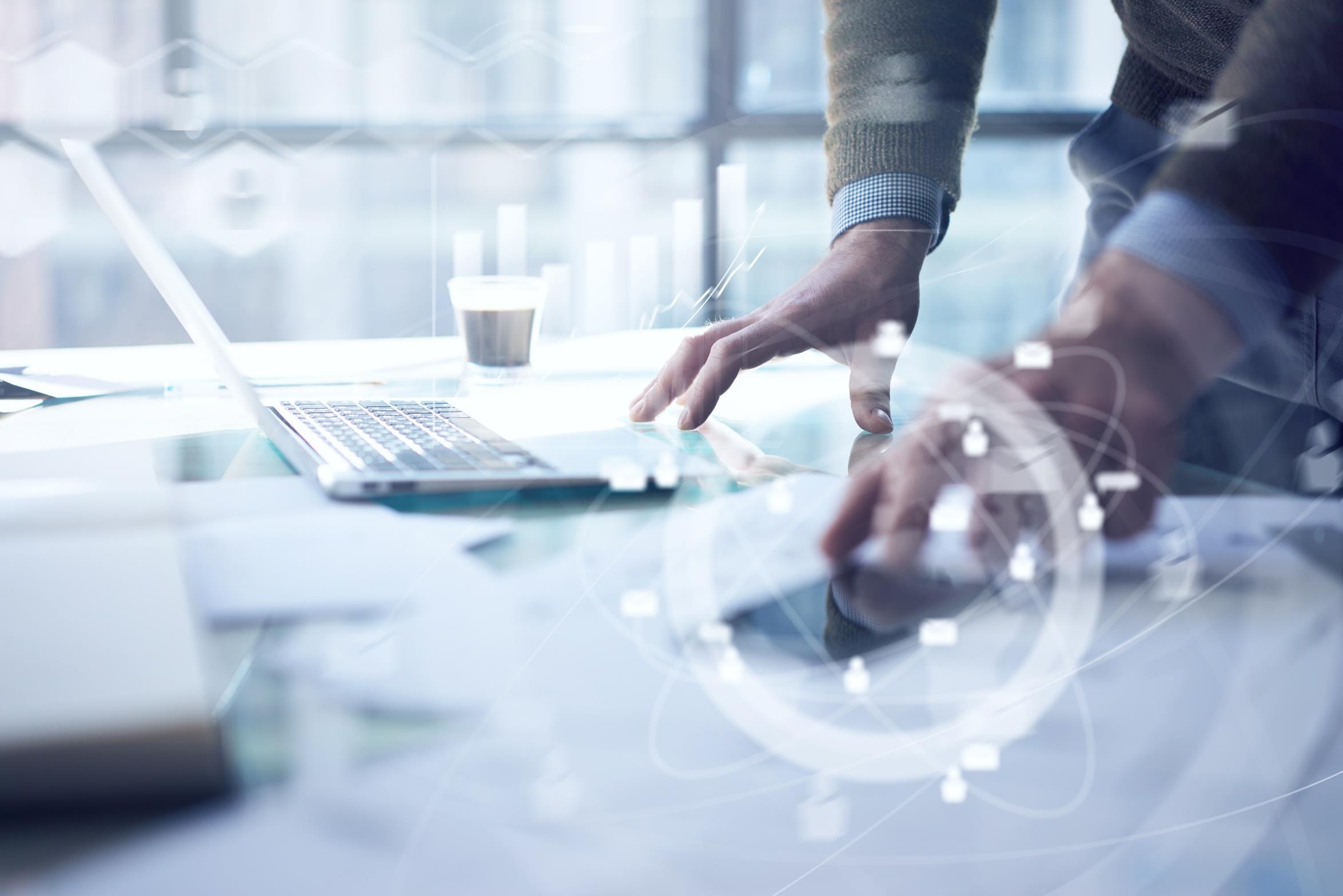 A Better Seat at THE BOARD TABLE
BOARD’S LEADER OF HUMAN CAPITAL
Major focus on critical role succession, especially in the C-Suite
Aligning compensation and rewards with shareholder interests is rapidly becoming more complex in age of ESG and/or activism
External trends are having a major effect on most public companies today.  Expect this to continue/intensify.
8
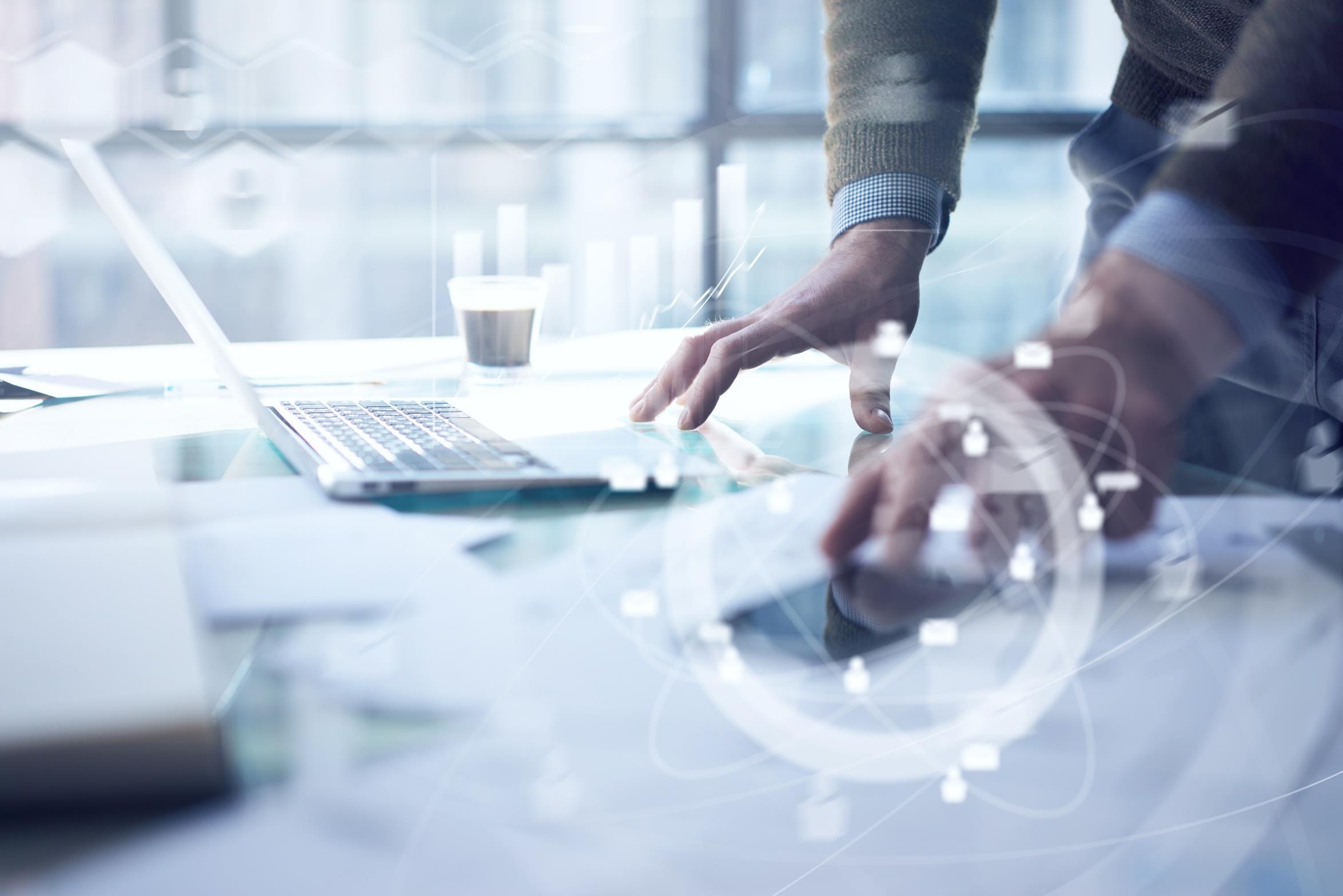 HR ProvidesTHE TALENT “FUEL”to the Business Rocket
Strategies to acquire, develop and manage talent, especially those in critical roles
Employee Value Proposition … developing and extending your company’s employment brand that is credible internally and externally
CREATOR OF TALENT STRATEGY
The “Great Resignation” is just the latest chapter in the evolving talent landscape…  replacing trends like “gig economy”.   
You will lead these “Future of Work” strategies.
9
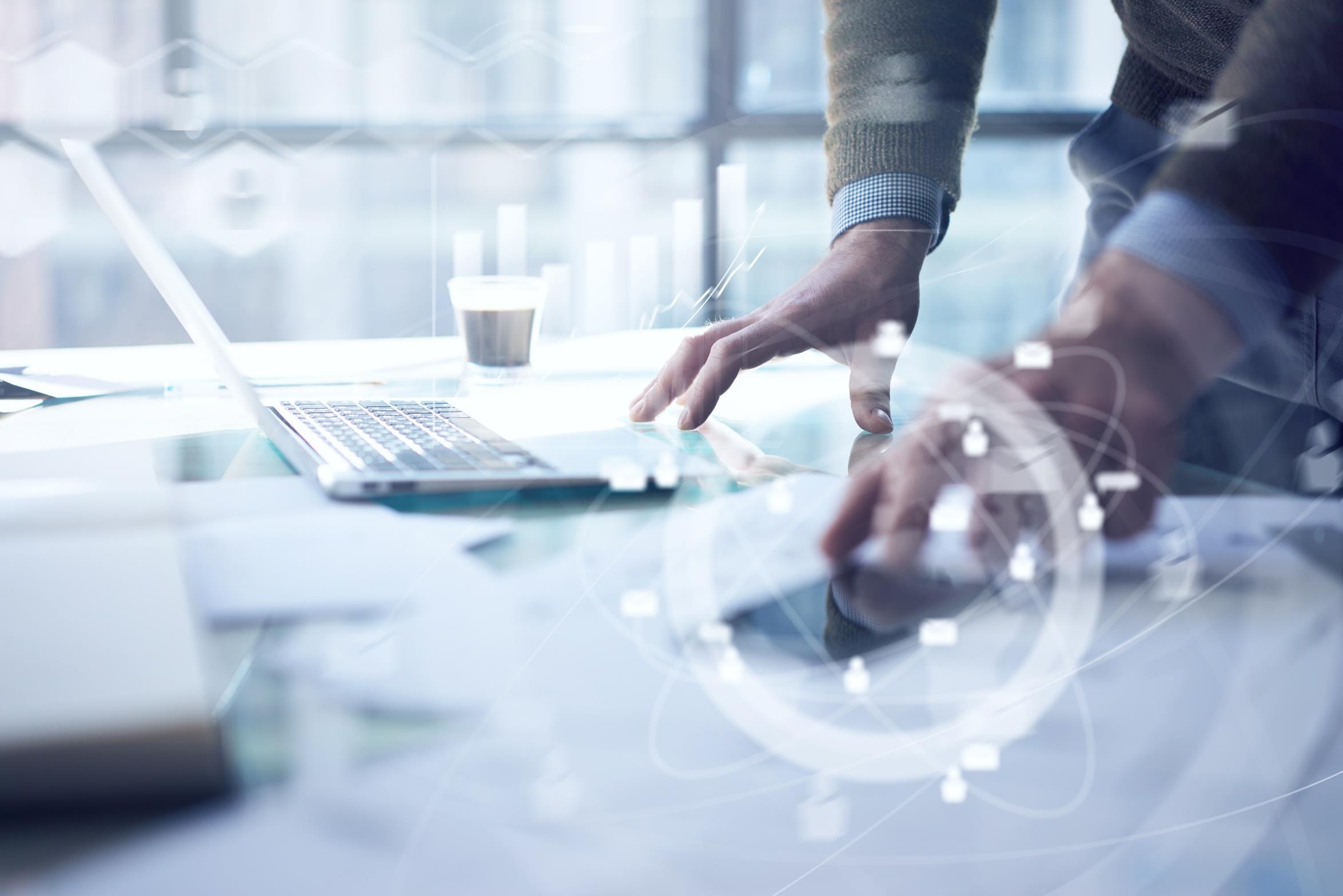 CHANGE LEADERSHIPOne of Least Understood and Appreciated Role of Great HR
ENTERPRISE CHANGE LEADER
All companies are facing rapid change … winners will be those who can change quickly and sustainably
Leading Change … and teaching your organization how to lead and sustain constant change … is a pressing need
As a CHRO, you will finally figure out what your high school physics teach was trying to teach you about “inertia”.  Thanks, Dan Doman!
10
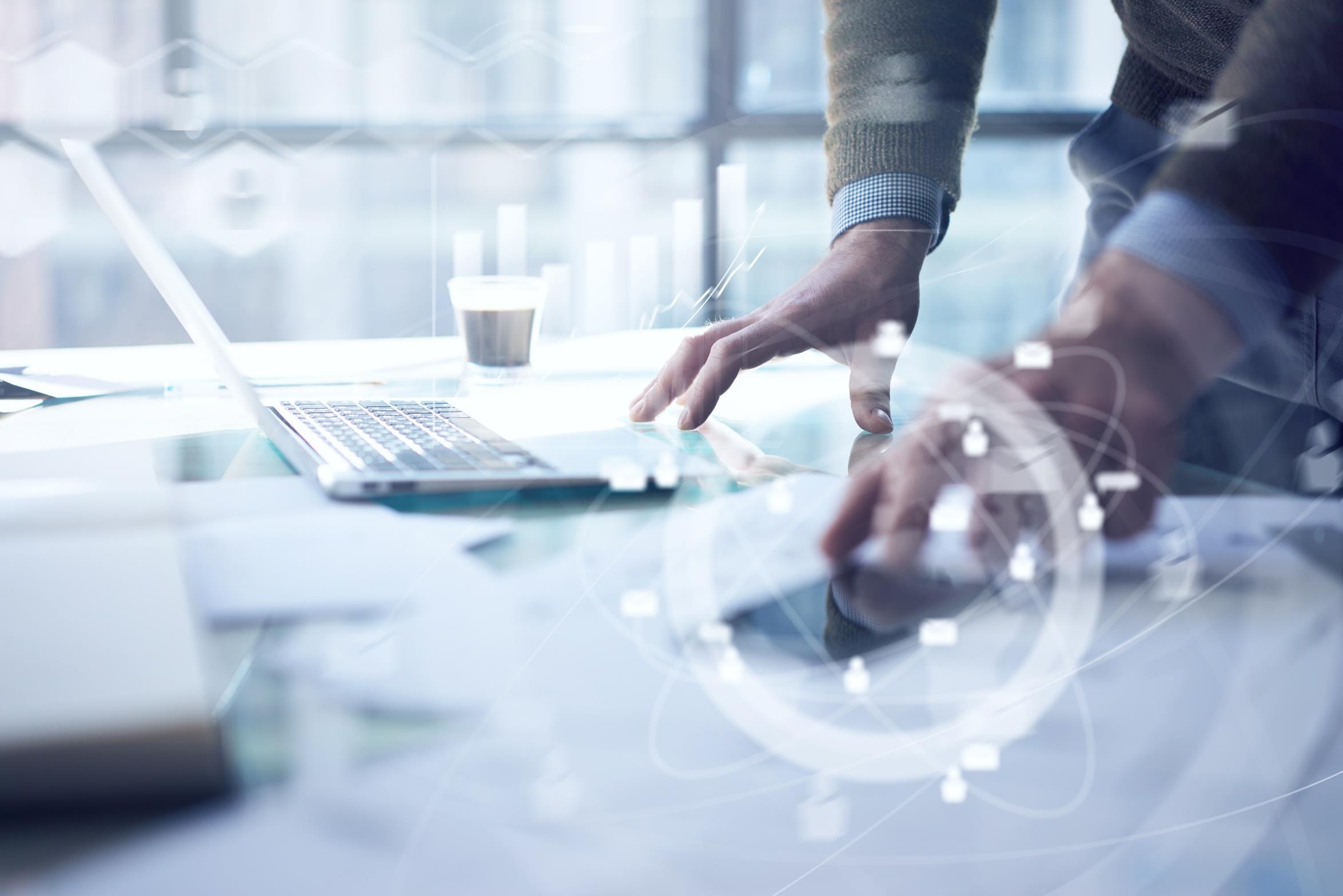 CEO Owns Culture…GREAT CHROS NAVIGATE
Today’s organization needs to be clearer than ever on its Purpose, Vision or Mission
CEO owns the Purpose and the Culture … HR should be the primary collaborator
Do you understand and appreciate the power of the culture “levers” you own as CHRO?
DRIVER OF CULTURE AND PURPOSE
My definition of Culture:  What leaders do, not what they say.                Especially when their boss isn’t watching.
11
To Influence or Contribute to Strategy Discussions Requires a Substantial Amount OF COURAGE
SERVICE
LEADERSHIP
Starting point … 
Priorities are business driven
Half sense of urgency
Punch lists / tactical
Rewarded if done
Point of arrival
At / in front of the business
Urgent and essential
Much higher risks
More substantial rewards well
COURAGE
COURAGE IS THE BRIDGE BETWEEN SERVICE & LEADERSHIP
12
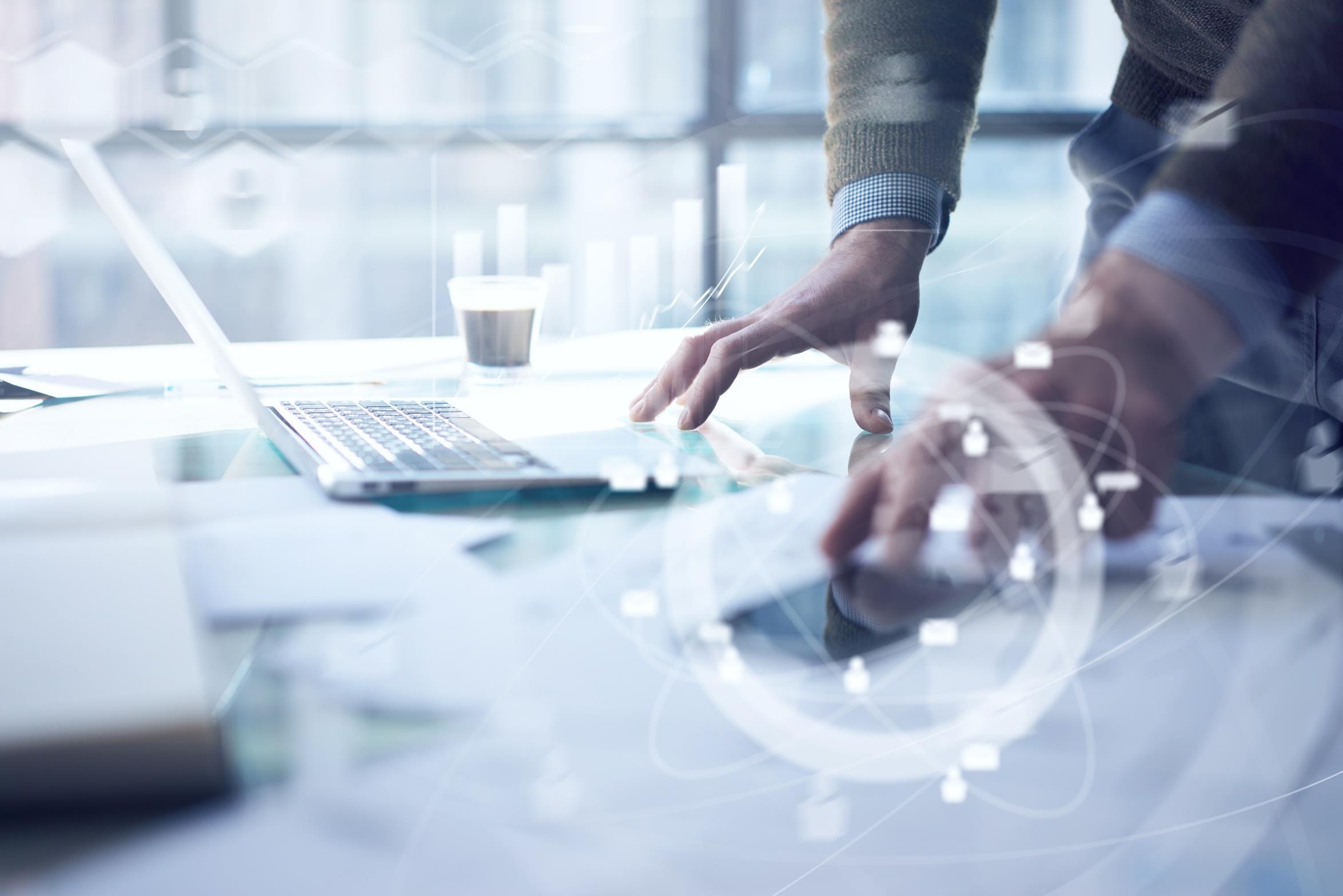 Often an Outcome ofNAILING THE OTHER PILLARS …
To be “the last one in the room” with the CEO or Business Leader is the ultimate expression of being a trusted advisor
With experience, you’ll come to watch the downside of too close of a connection to the CEO
TRUSTED ADVISOR AND COACH
Resist…with everything you have…the temptation to become a politican or a cheerleader.  When you “sell out”…you won’t get a second chance.
13
Why do many CHROs STRUGGLE?
Most CEOs don’t really know what they want from the role … or what success looks like for their CHRO.
This model represents a major opportunity to (re)contract with the CEO around expectations and a definition of partnership.
UNCLEAR CEOS
ROLE CLARITY LACKING
Many CHROs, and almost all new CHROs, cannot articulate what success looks like.
Average CHROs describe what they do, not what they plan to achieve.   They play more defense and very little offense.
PLAYING NOT TO LOSE
Today’s CHRO role requires copious amounts of Courage.
Are you ready, willing and able to speak truth to power, when so few others around the table are?
VAGUE SENSE OF PURPOSE
Struggling CHROs have not created a Purpose for themselves.
This is like playing a game without knowing how to keep score.
14
GETTING READY FOR YOUR SOLO …
MODEL
Understand the World Class CHRO Model
This is your North Star.  Mind your gaps.
Improve Your Business Acumen
Understand your income statement.  Know how your BU makes money.  Master the business case Connect HR work to P&L.
ACUMEN
Participate in BU Strategic Plan Development
Remember, strategy is not wizardry.  Strategy is about making a choice and modeling consequences.
Lead with Courage
Courage flows from your purpose, but you must believe you are fighting for something bigger than you, and not attained without substantial risk.
STRATEGY
PURPOSE
COURAGE
Become Purpose Driven
What is your purpose in your current role?  Most important phrase:  “I will …”
15
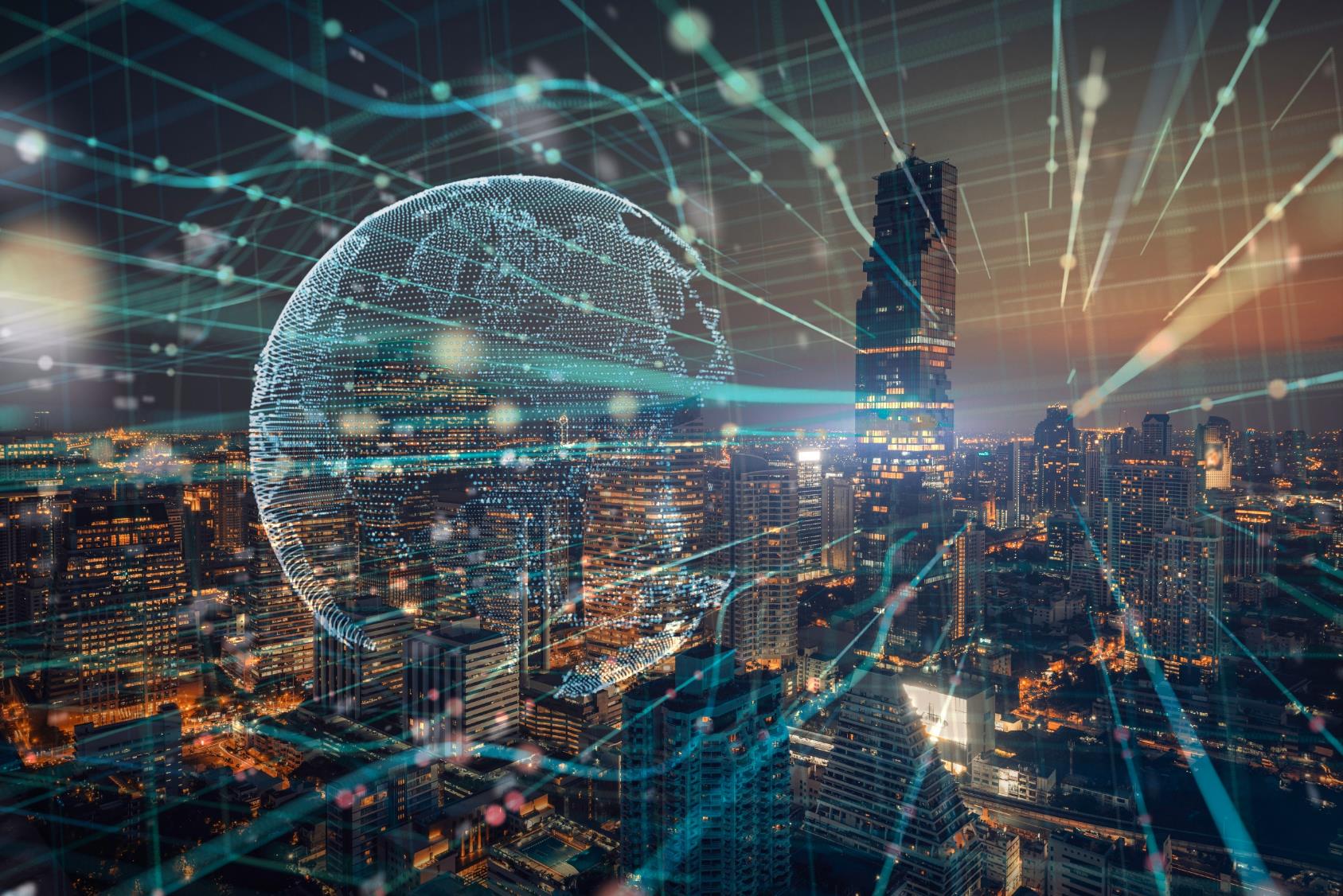 You can shape the destiny of a company: its culture, people and purpose.
You can own the intersection between strategy, culture and talent.
Other than the CEO, who can have this type of impact?
SECRETTHE CHRO IS THE SECOND BEST JOB IN A COMPANY
16
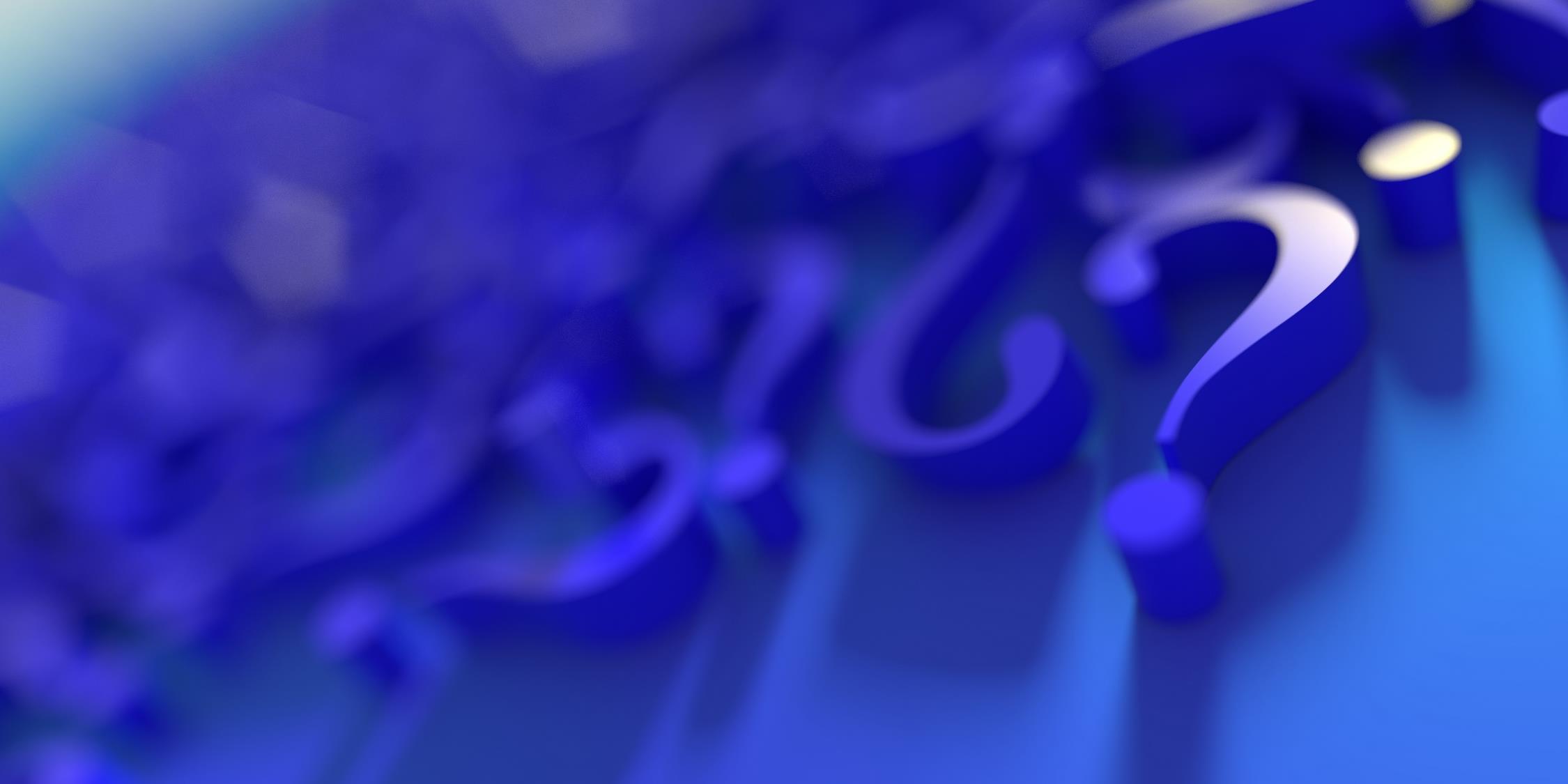 Q&A
Confidential. Not to be copied, distributed, or reproduced without prior approval.
17